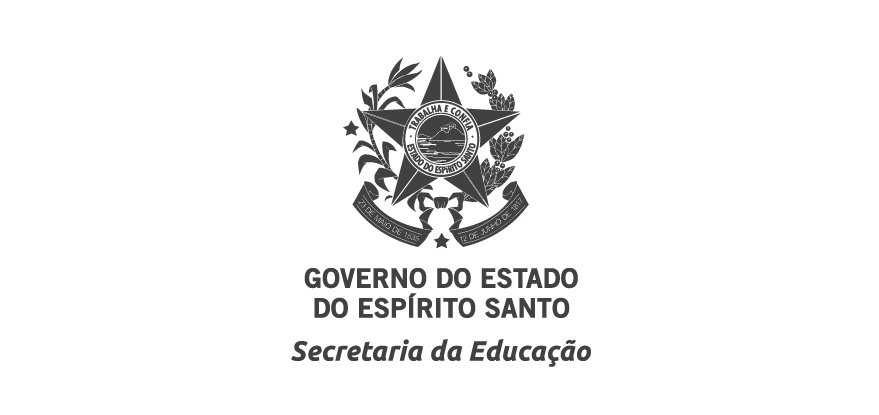 ATIVIDADES DE APOIO À APRENDIZAGEM
Ensino Fundamental – Anos Iniciais – Matemática
2º ano  
4º dia
4º DIA
1. DESENHE EM SEU CADERNO A FORMA GEOMÉTRICA DAS FIGURAS ABAIXO.
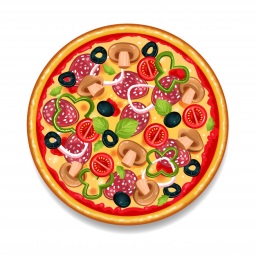 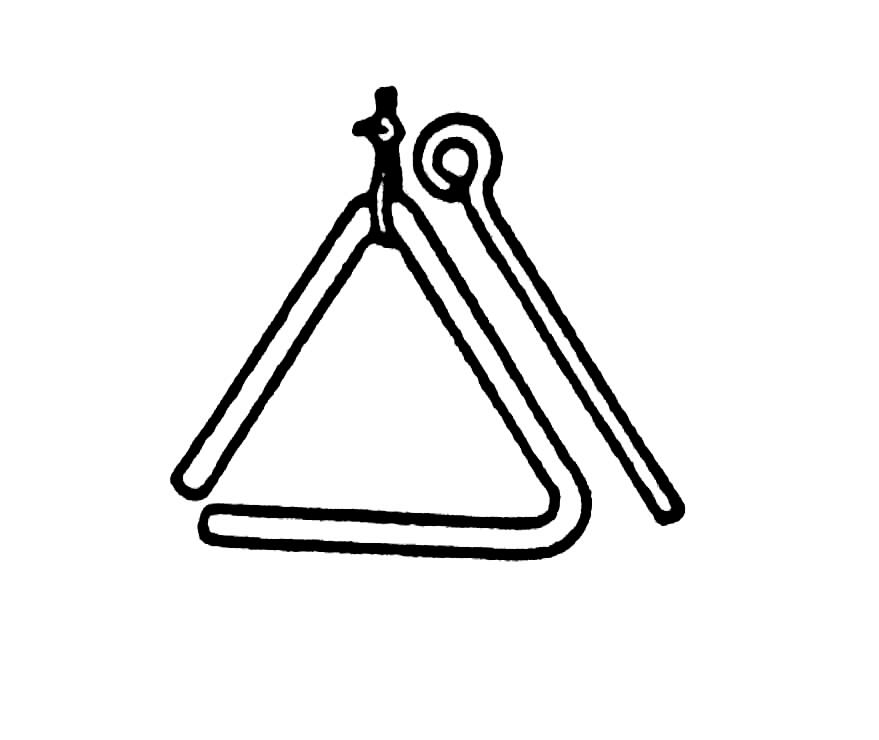 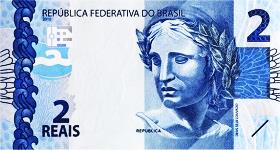 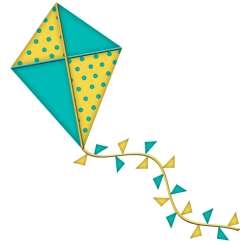 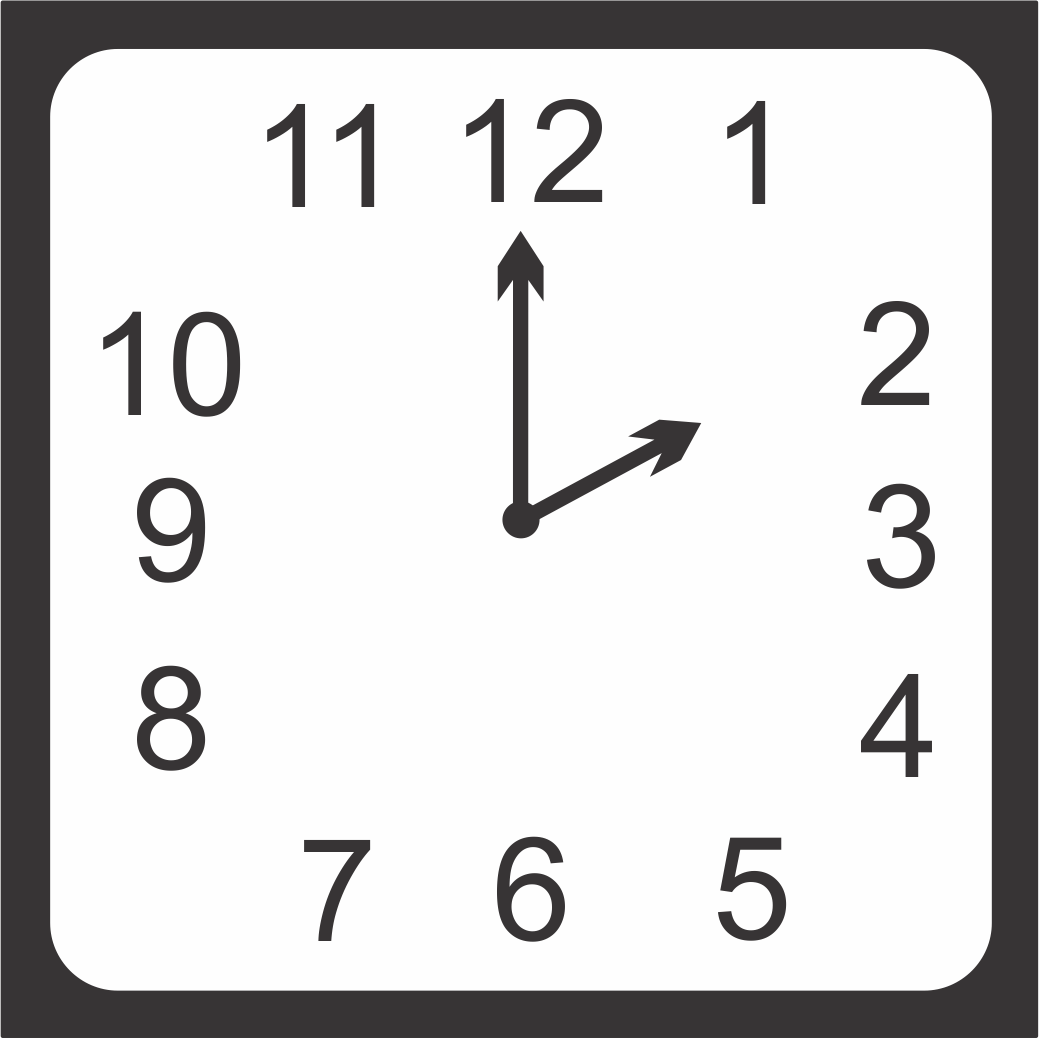 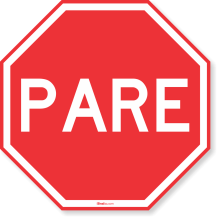 2. ESCREVA O NOME DE CADA UMA DAS FIGURAS ABAIXO.
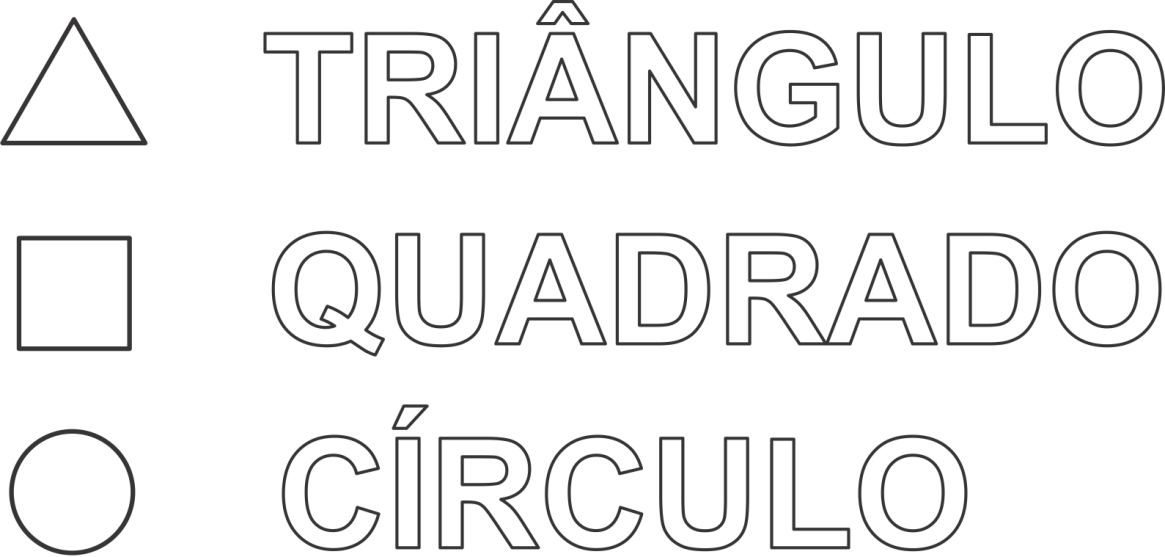 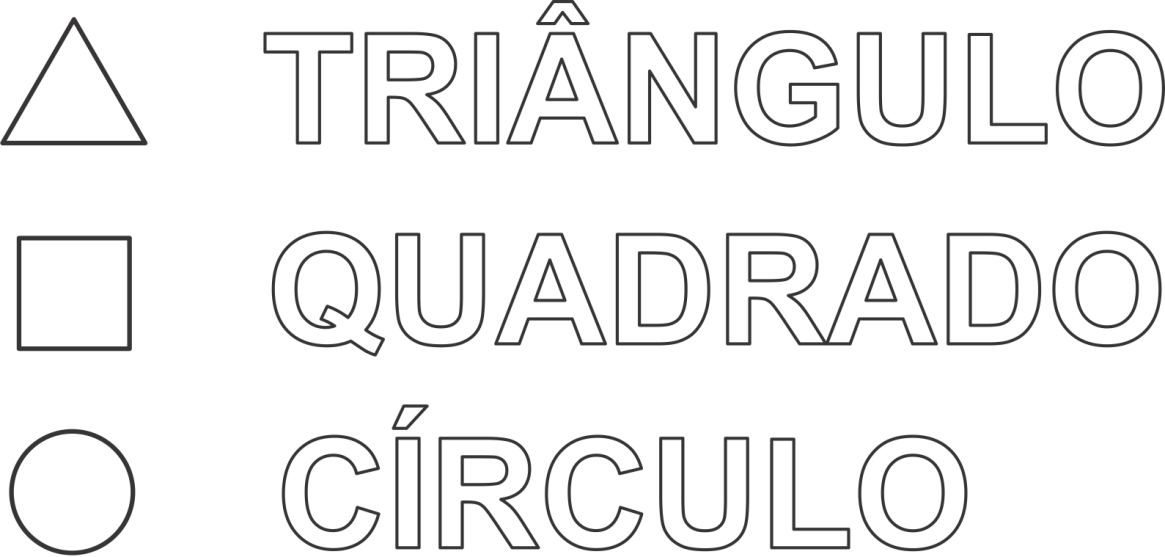 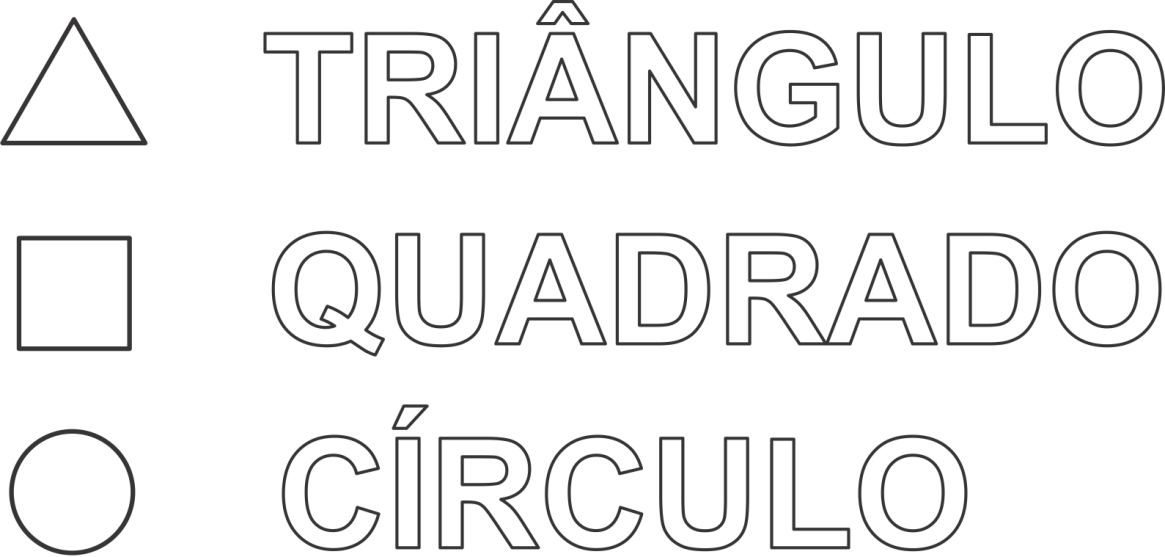 3. COPIE A FIGURA EM SEU CADERNO. DEPOIS, PINTE APENAS OS QUADRADOS.
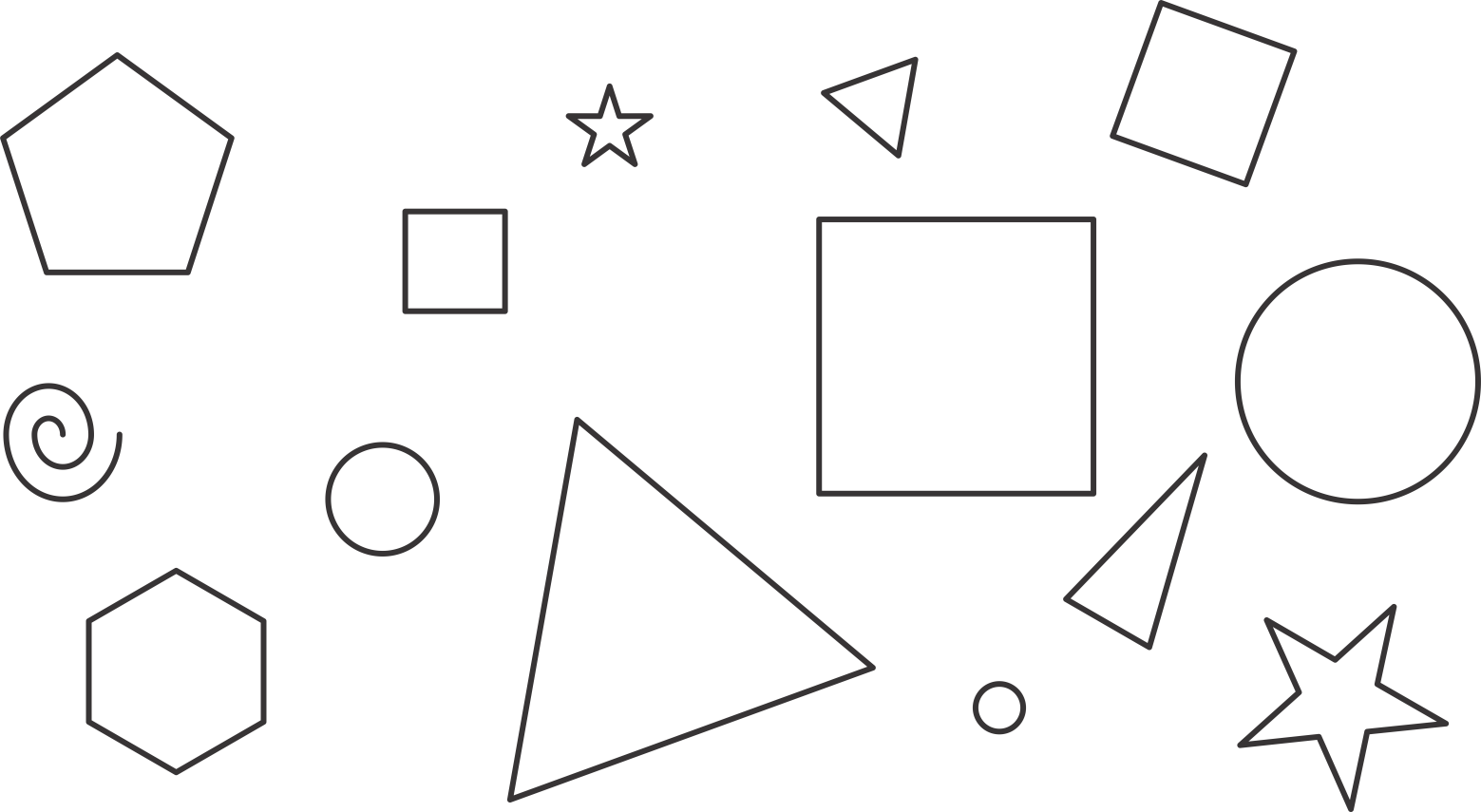 4. COPIE A FIGURA EM SEU CADERNO. DEPOIS, PINTE APENAS OS TRIÂNGULOS.
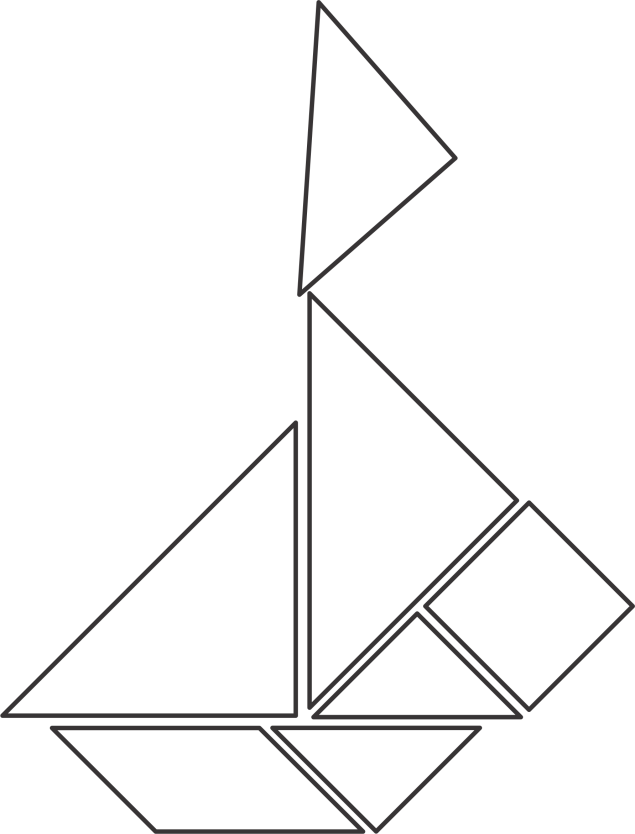